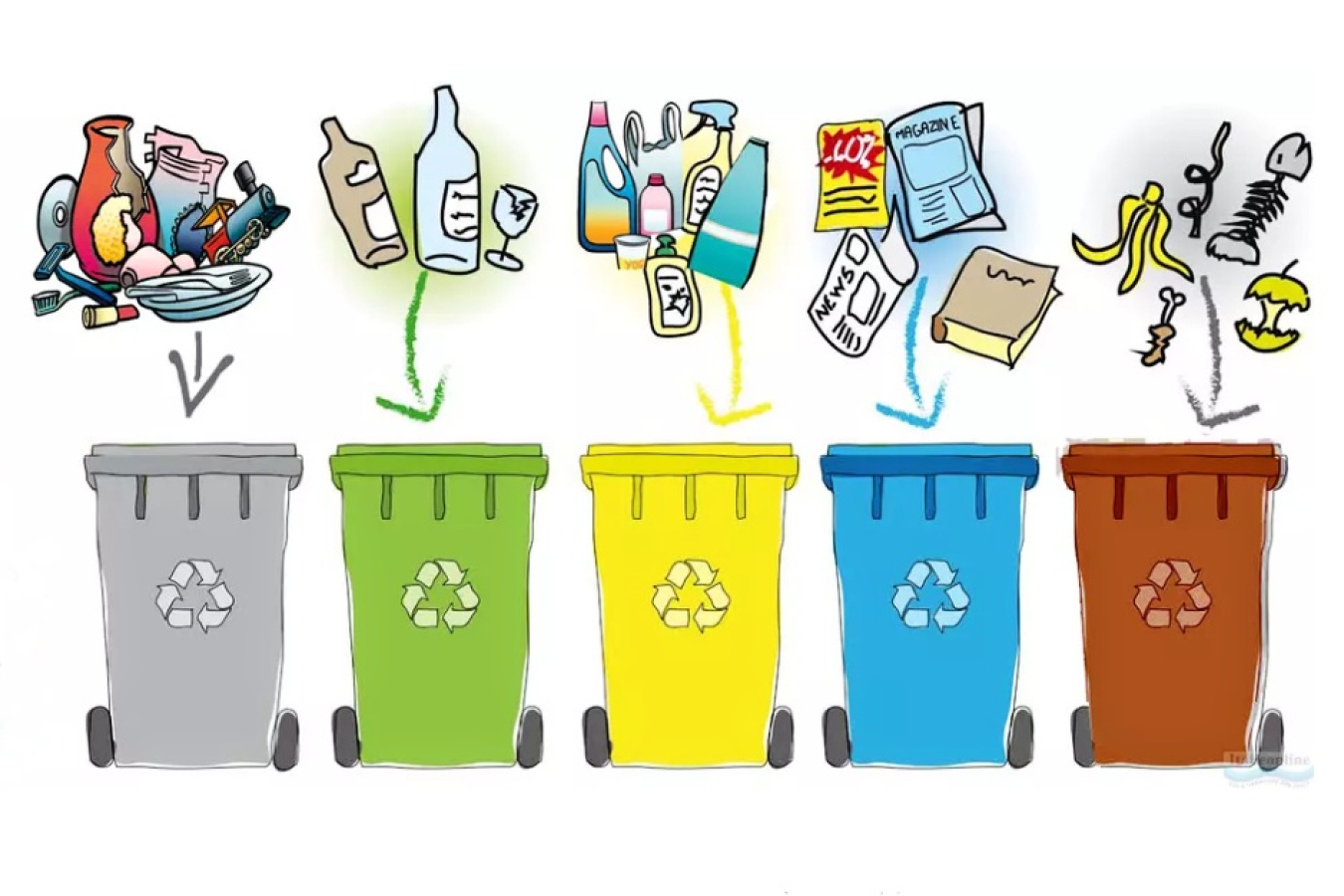 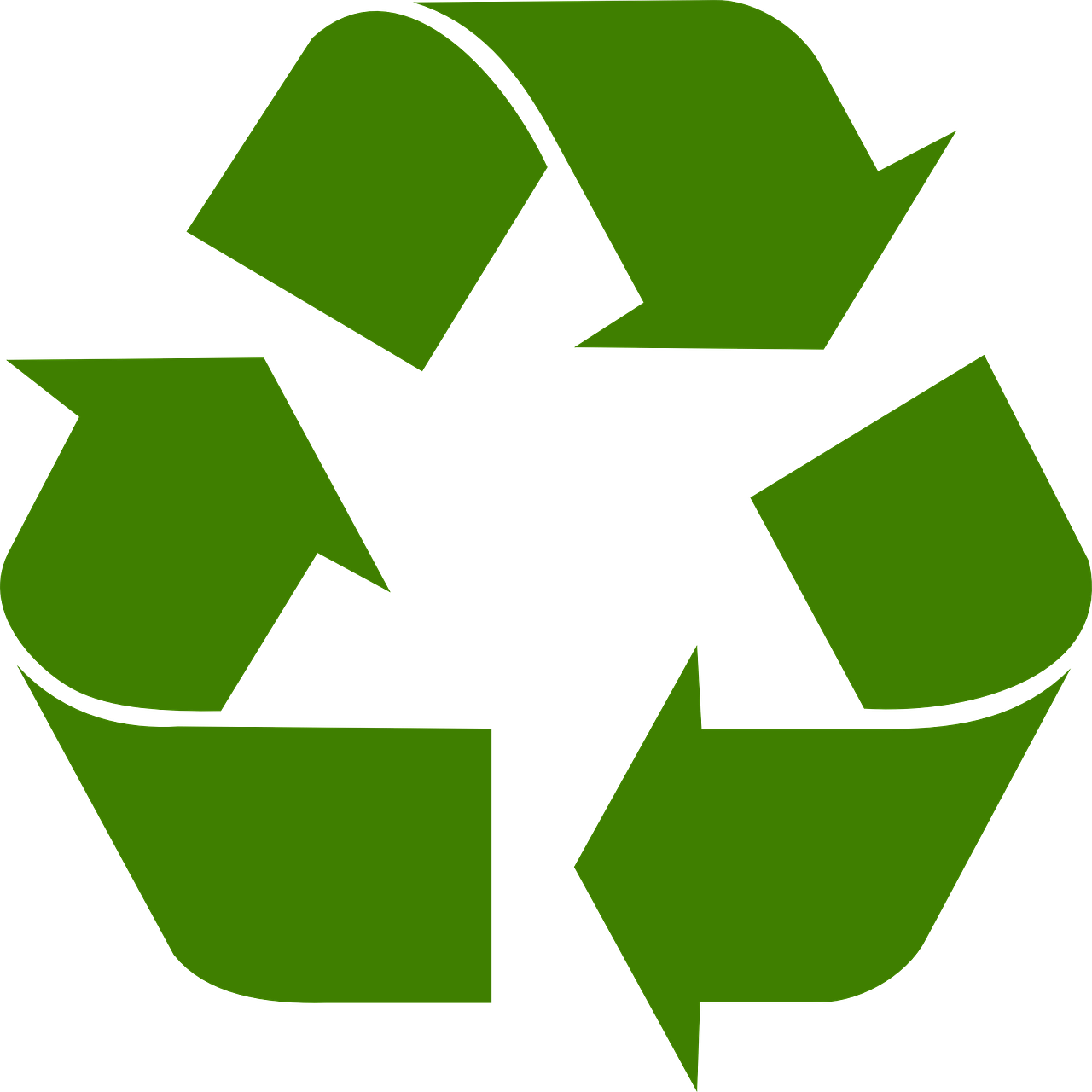 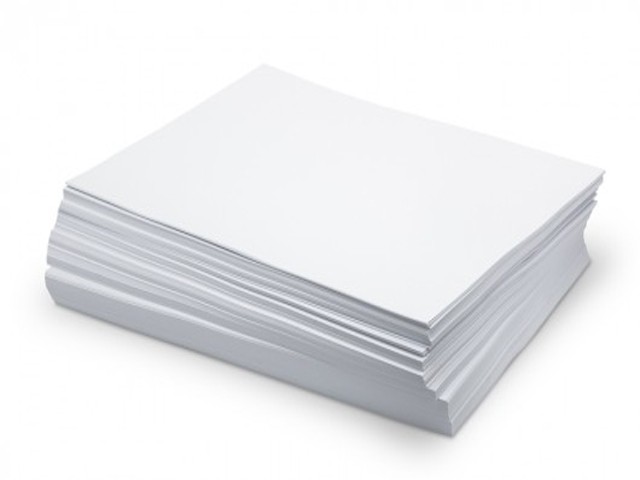 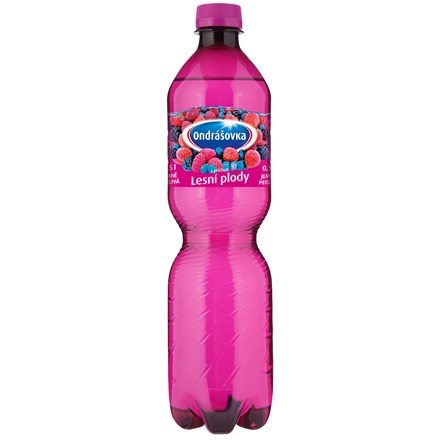 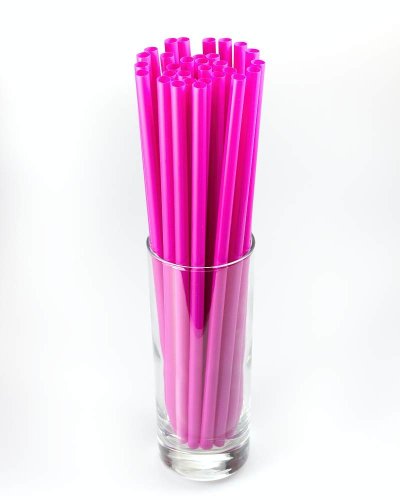 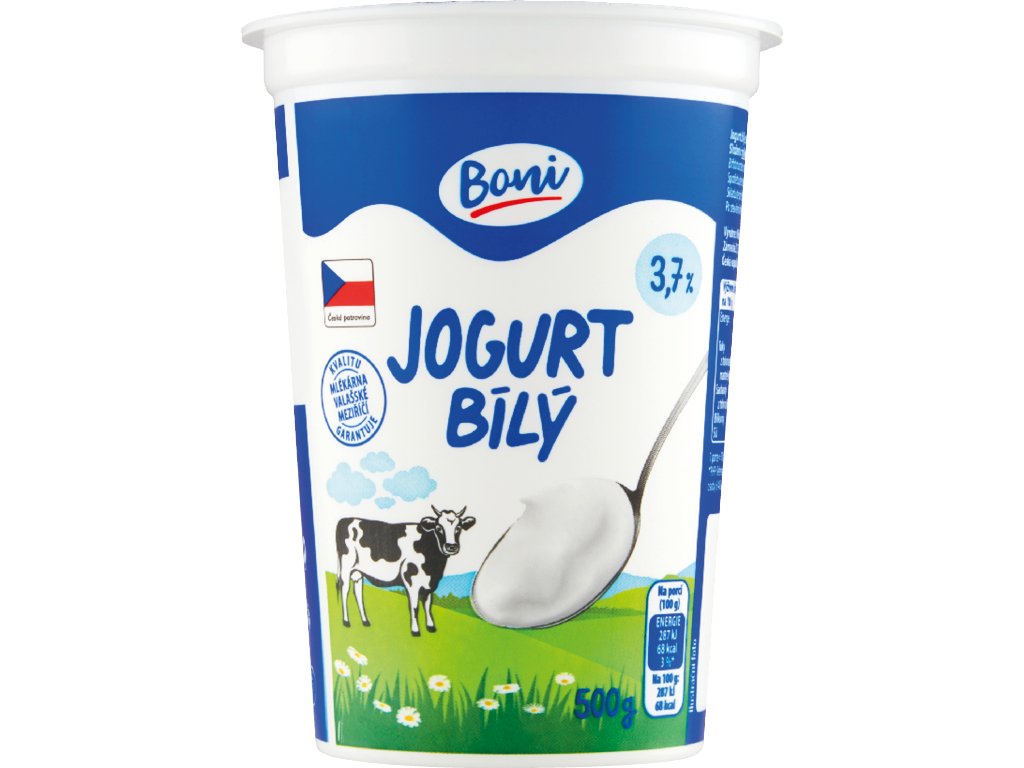 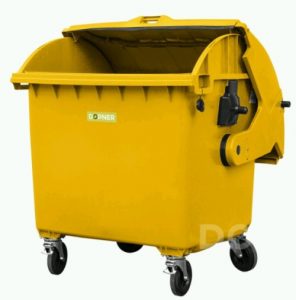 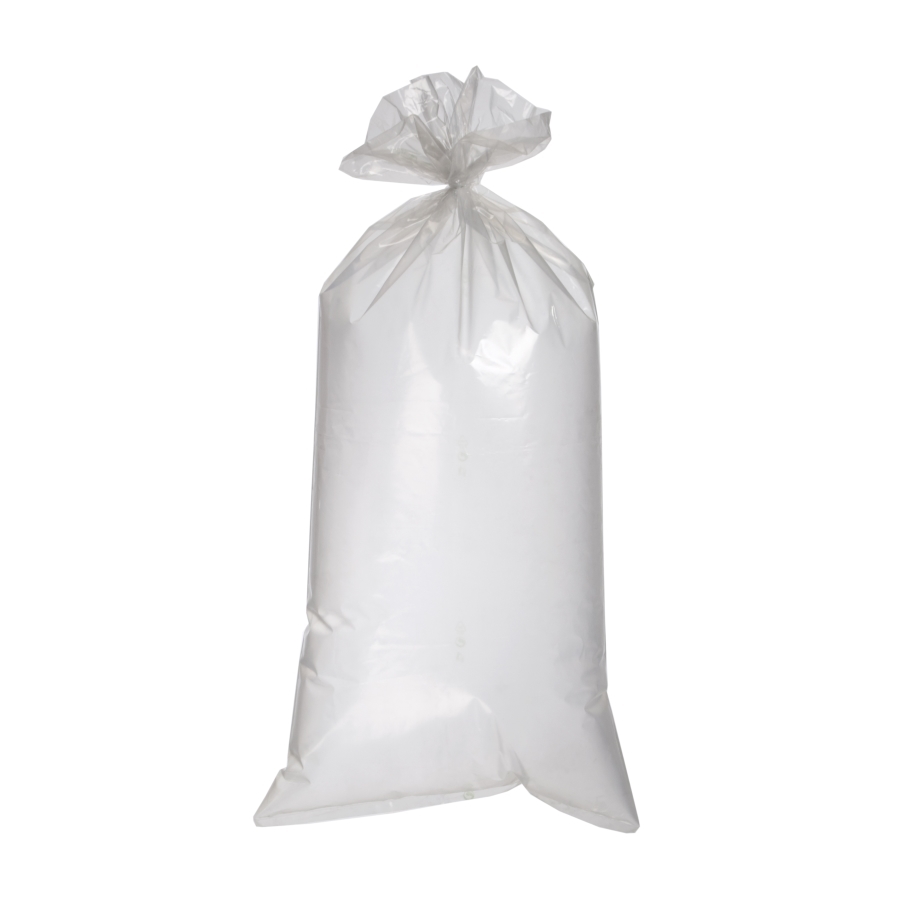 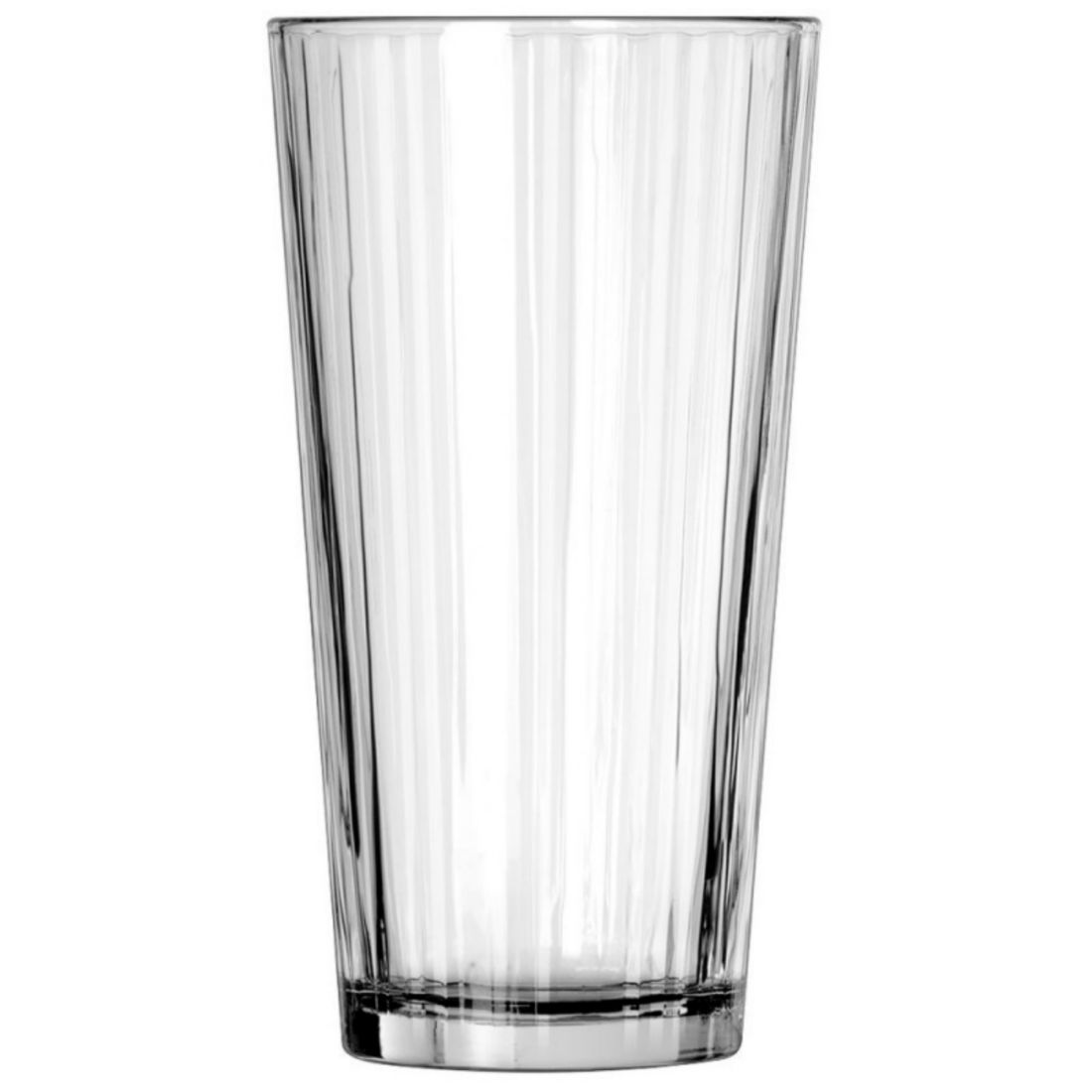 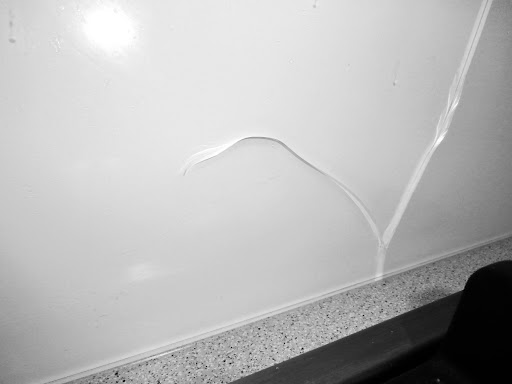 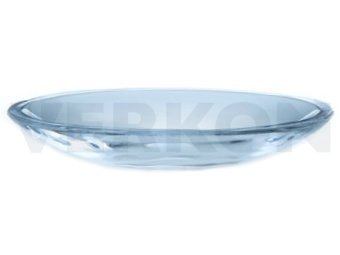 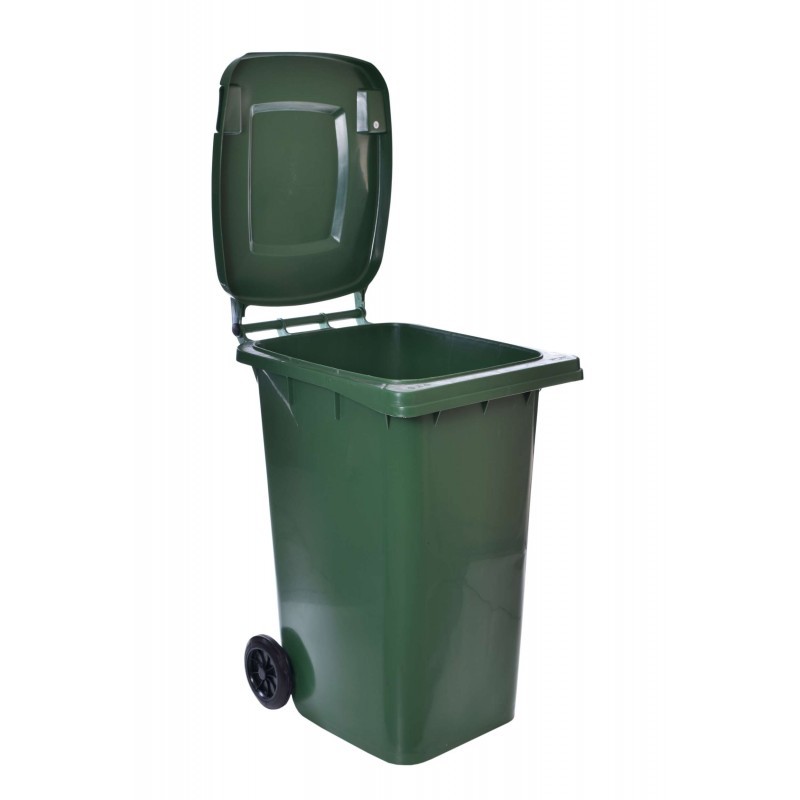 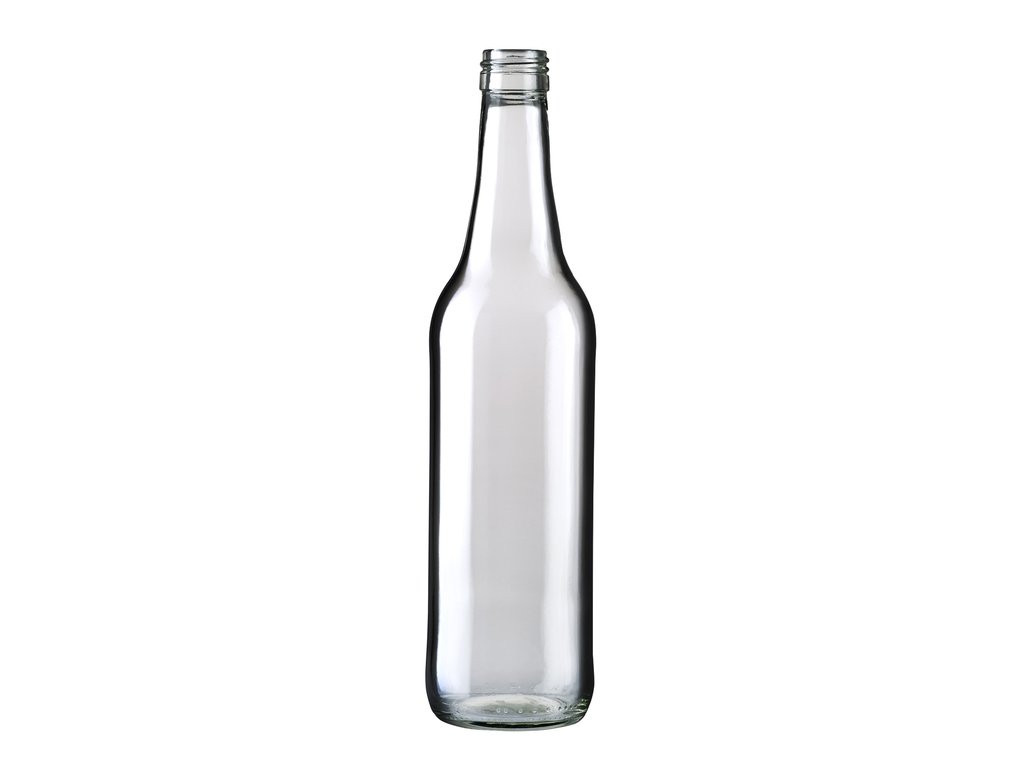 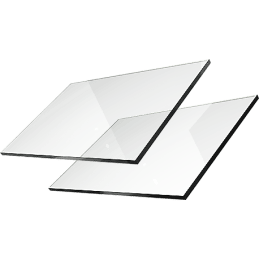 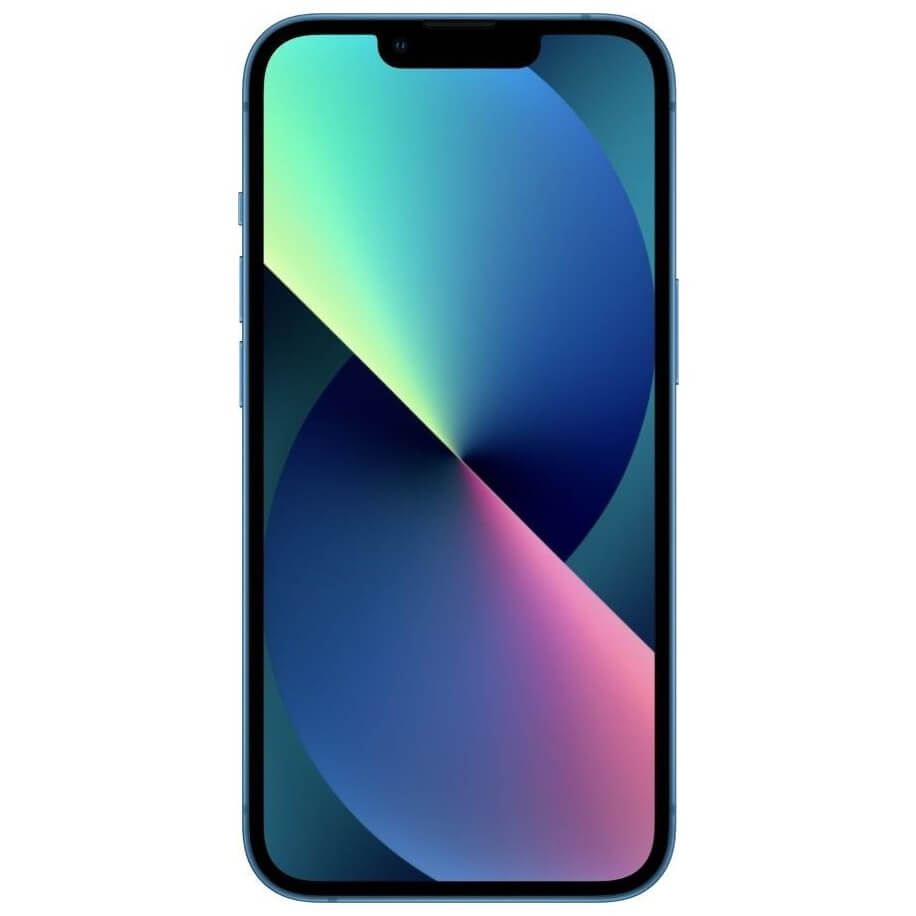 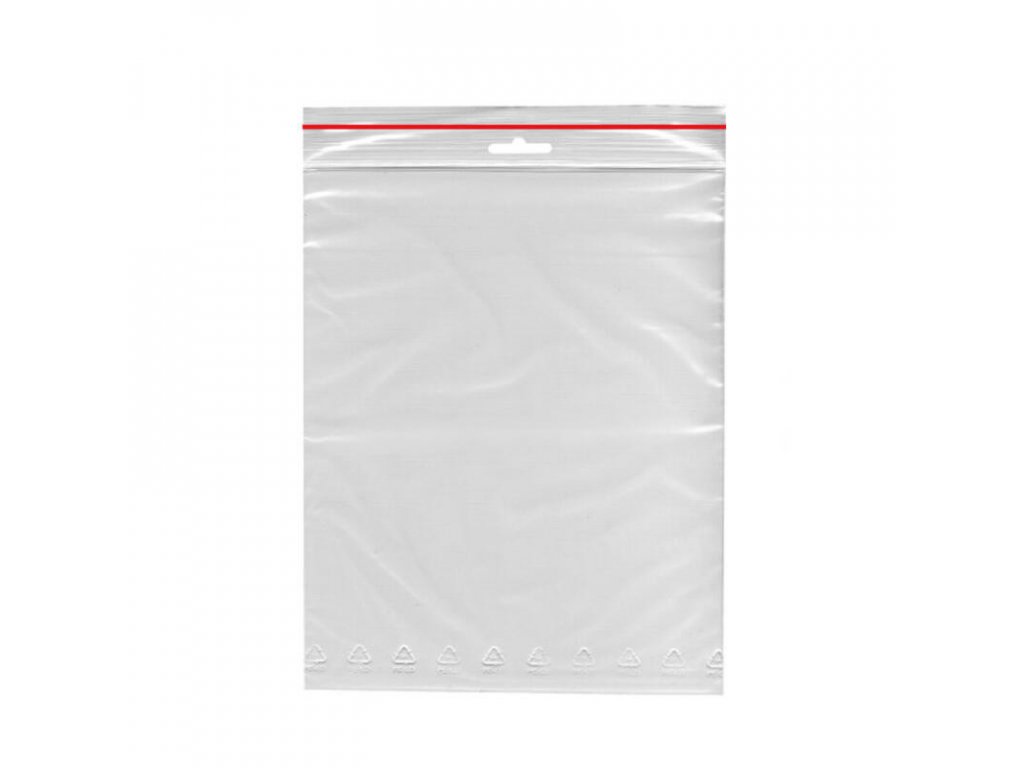 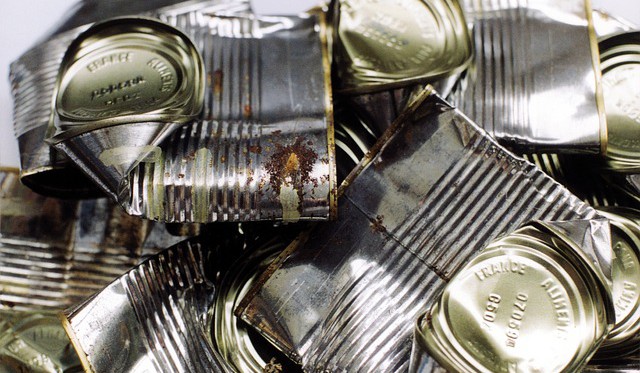 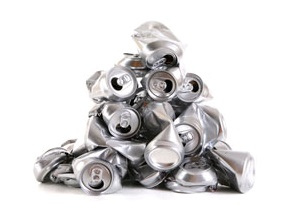 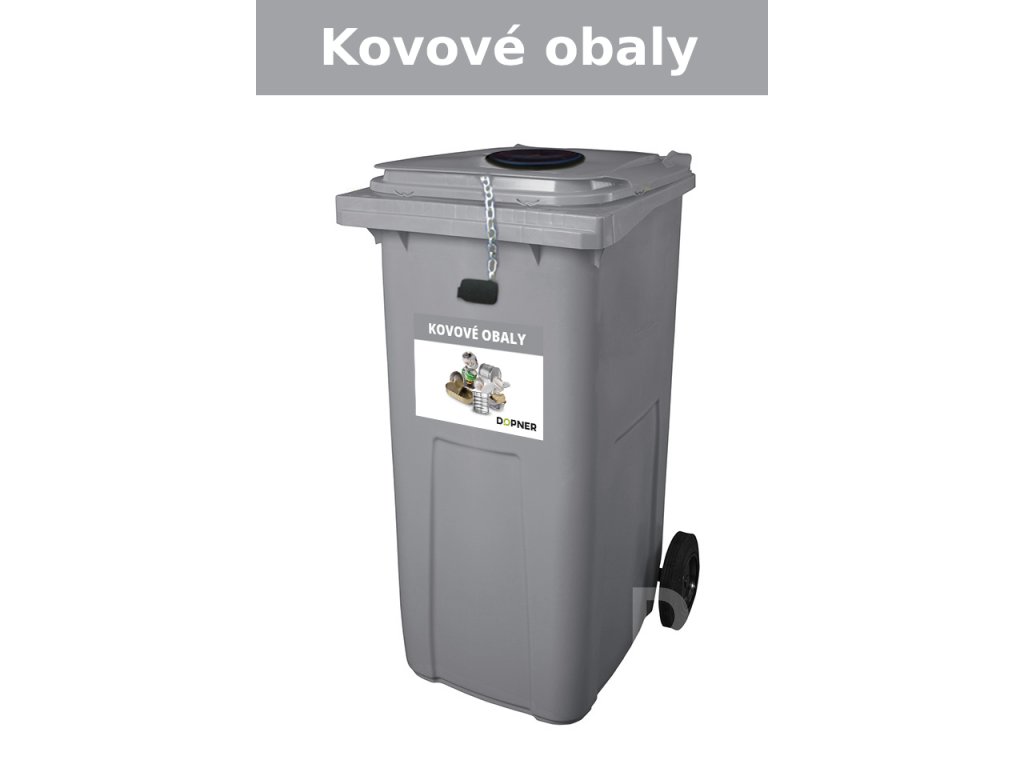 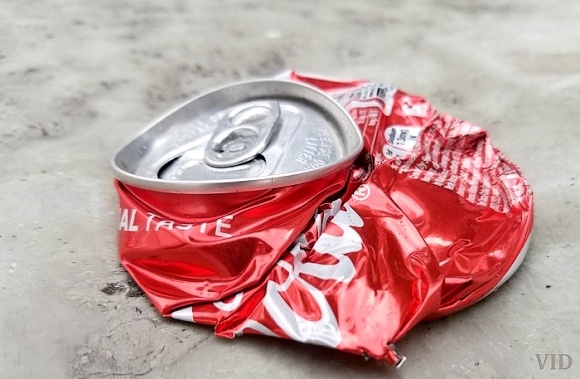 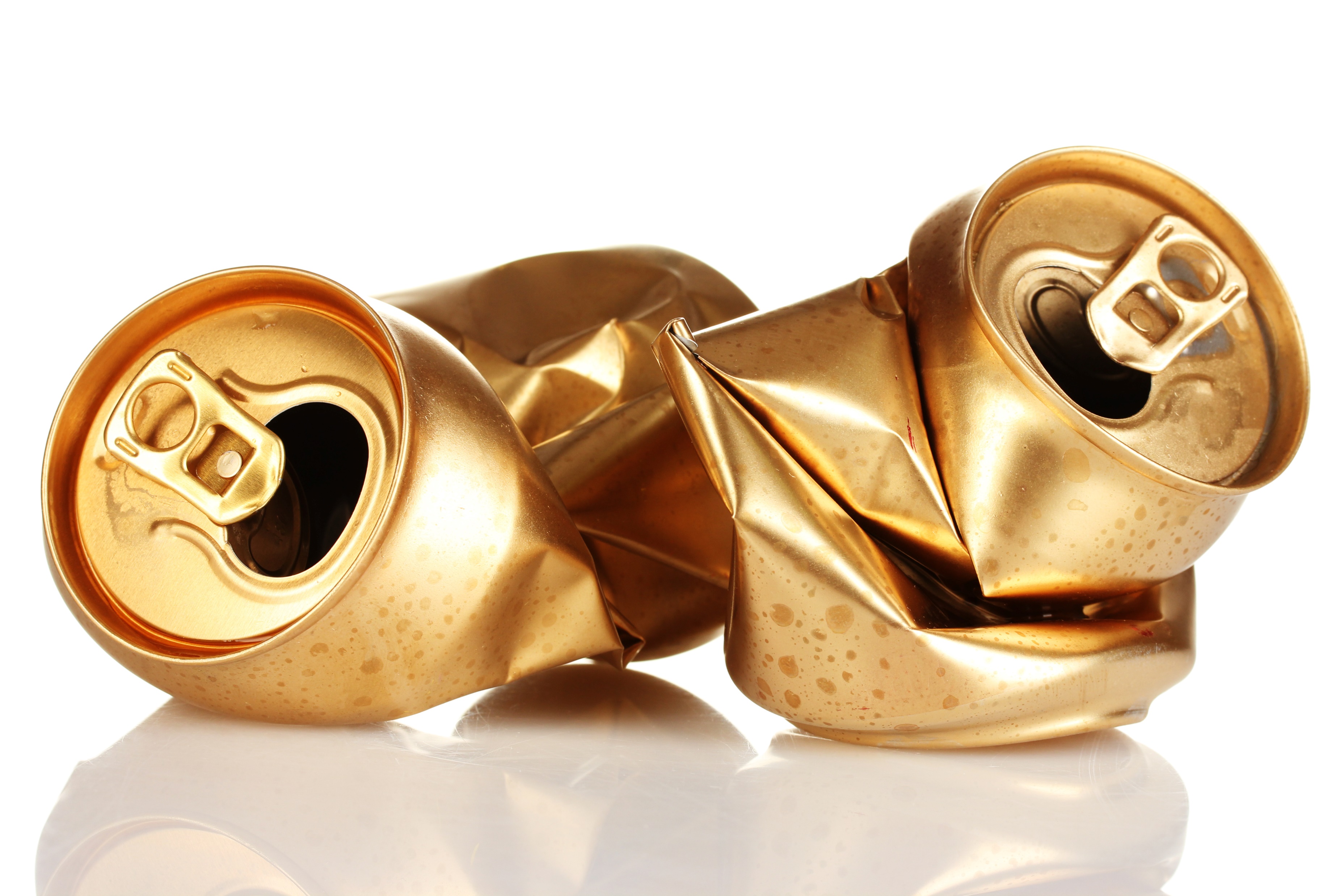 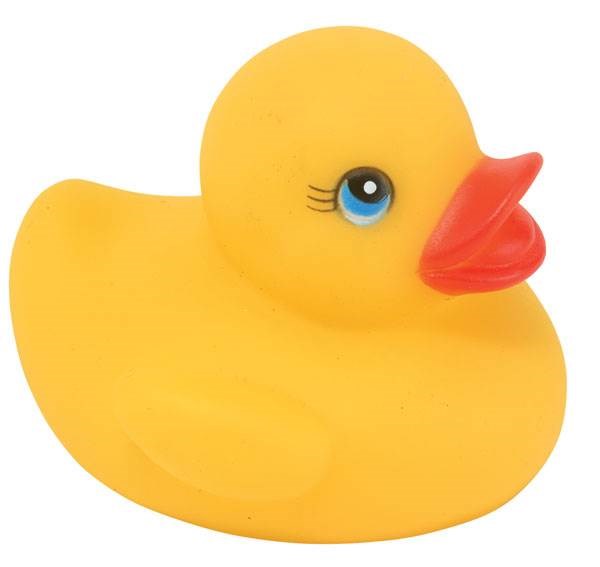 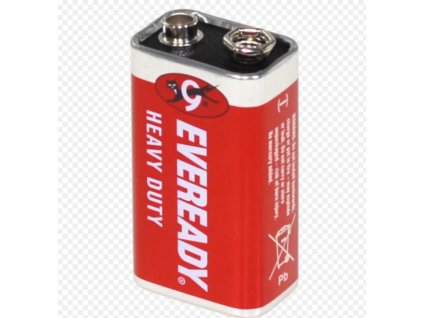 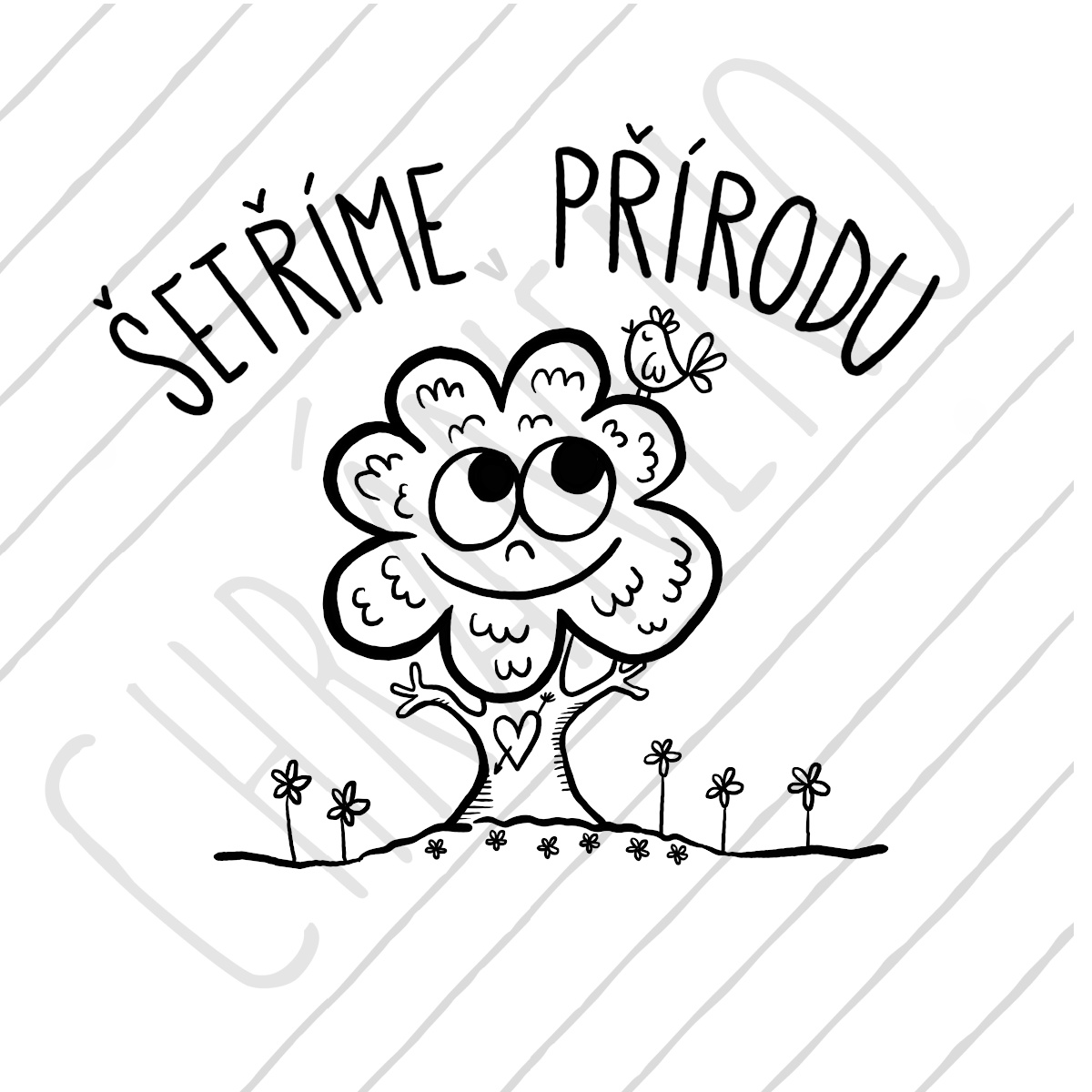 Děkuji za pozornost